Муниципальное бюджетное общеобразовательное учреждение средняя школа №9
ЛЕТО-2021г.
(июнь)
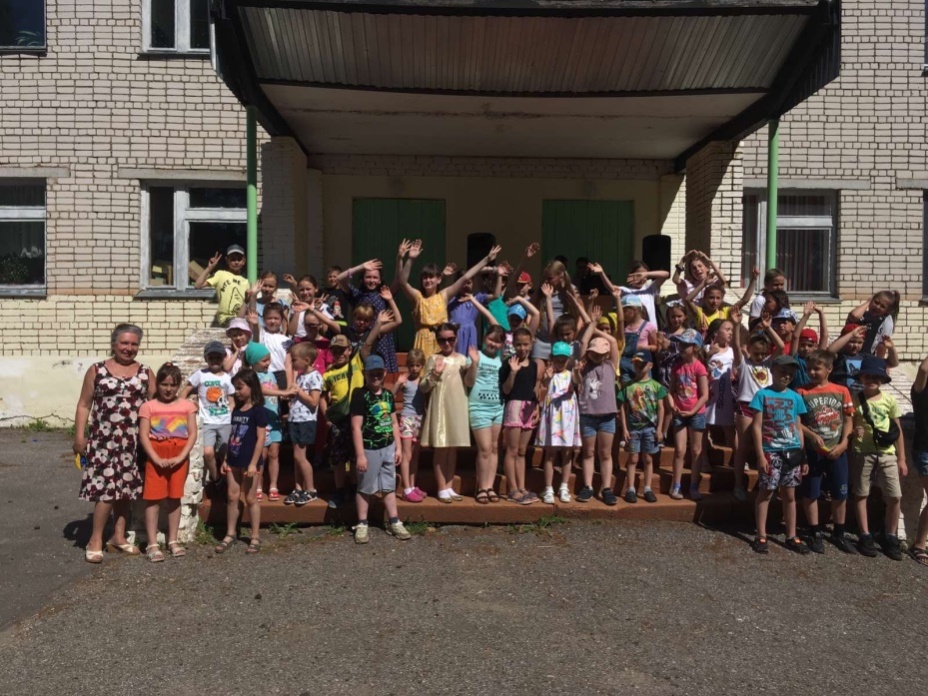 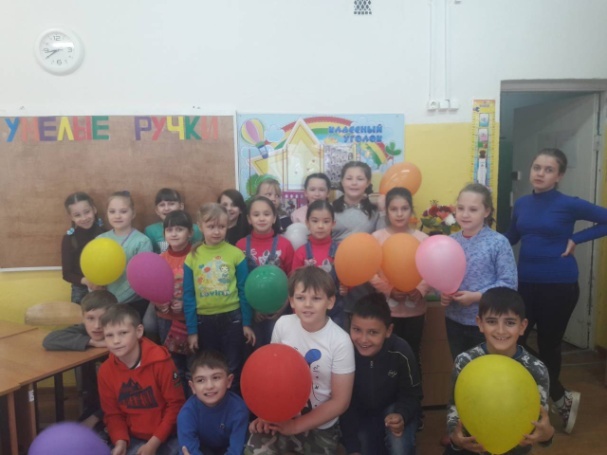 п.Мулино
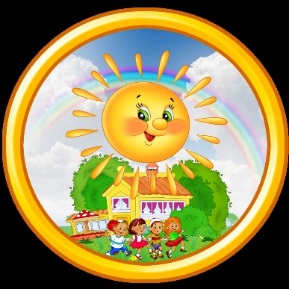 ЛТО «Юность»
(30 человек)
ЛДП  «Солнышко» (75 человек)
Цель: 
 создание условий для организованного отдыха учащихся в летний период,  укрепление физического, психического и эмоционального здоровья детей, развитие творческих способностей ; 
предупреждение правонарушений учащихся;
развитие потребности в здоровом образе жизни обучающихся  в летний период.
Направления деятельности
Общекультурное направление
Общеинтеллектуальное направление 
Духовно-нравственное направление
Социальное направление
Спортивно-оздоровительное направление
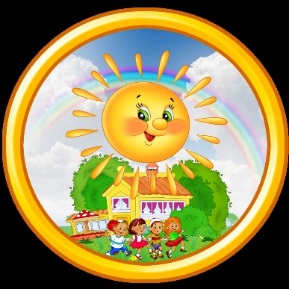 Обеспечение кадрами
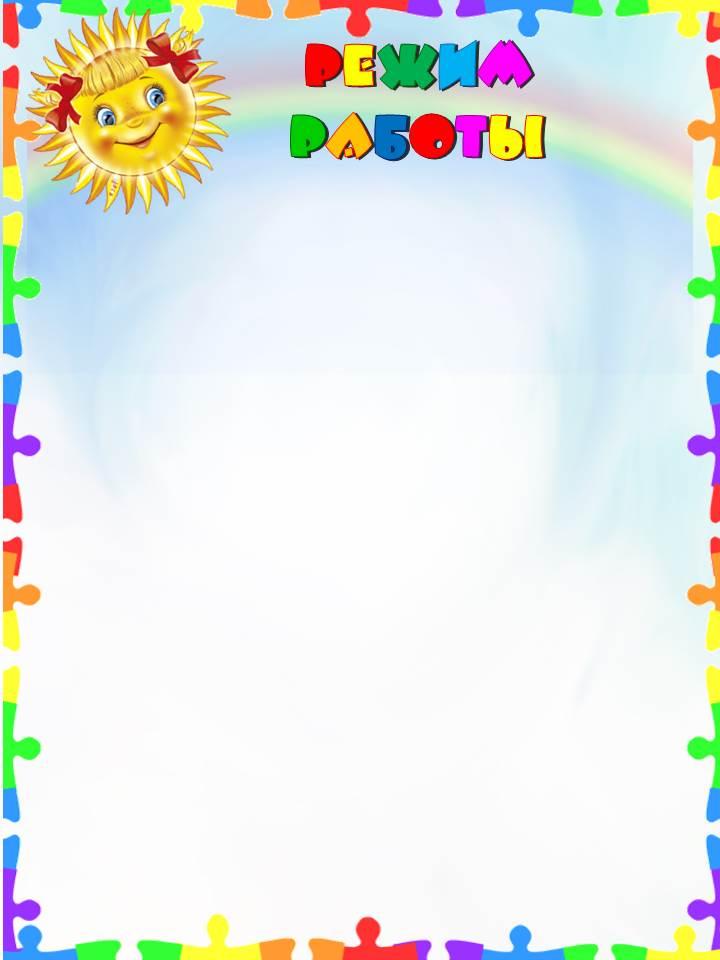 8.00 - 8.50 - прием детей
8.00-8.10 - 1 отряд
8.10-8.20- 2 отряд
8.20-8.30-3 отряд
8.30-8.40-4 отряд
8.40-8.50-5 отряд
8.50 - 9.10  - зарядка
9.10 - 9.20 - линейка
9.20 - 9.50 - завтрак
9.50 - 13.00 - работа по плану
13.10 -13.40 - обед
13.40-15.40 - сон
15.40-16.00 - полдник
16.00-17.15- работа по плану
17.15-17.30 - линейка
17.30 - уход домой
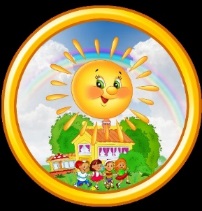 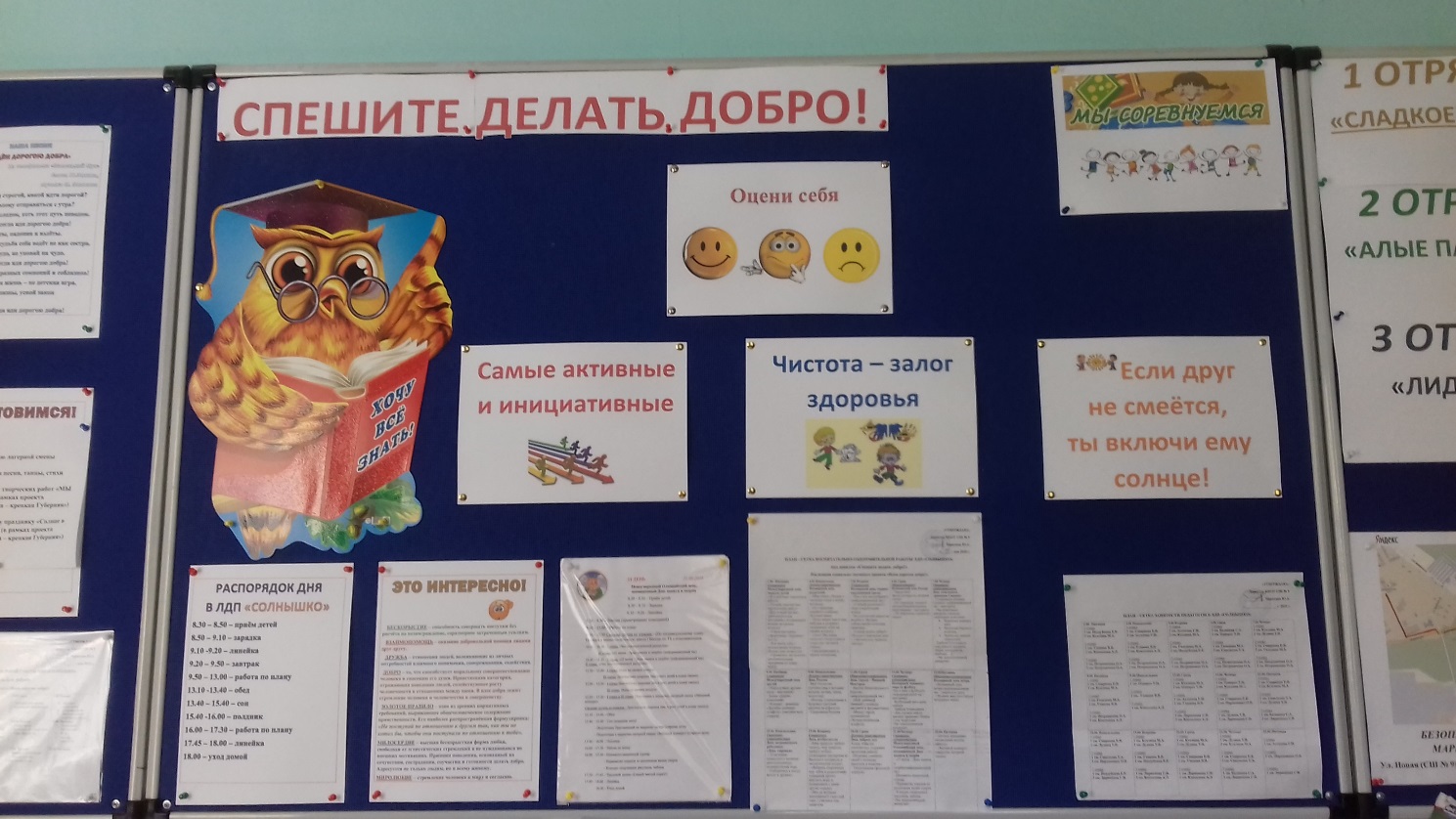 Наша жизнь на экране!
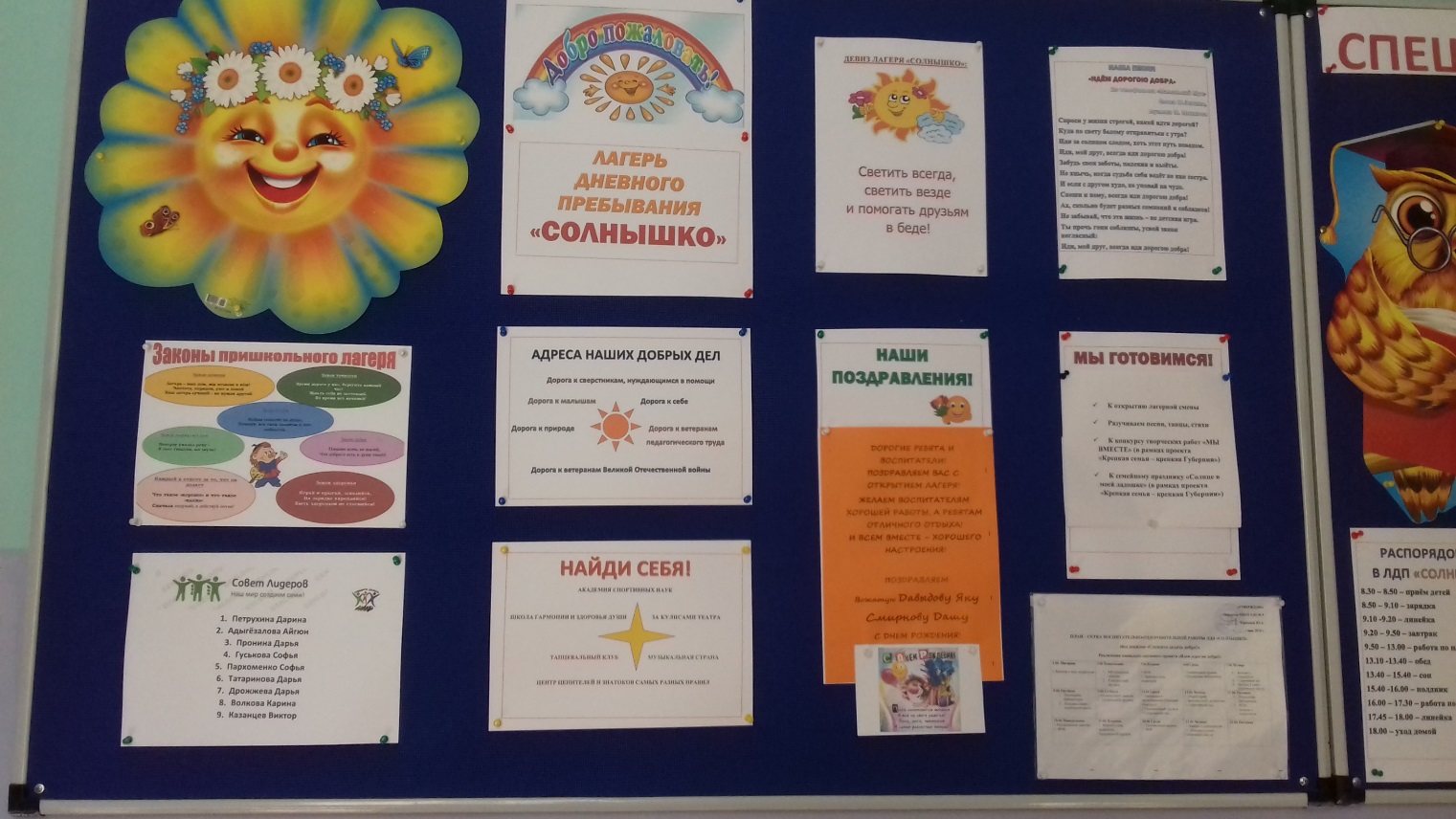 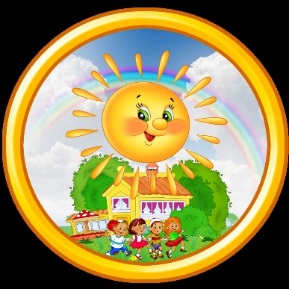 ЛТО «Юность»
(30 человек)
ЛДП  «Солнышко» (75 человек)
Цель: 
 создание условий для организованного отдыха учащихся в летний период,  укрепление физического, психического и эмоционального здоровья детей, развитие творческих способностей ; 
предупреждение правонарушений учащихся;
развитие потребности в здоровом образе жизни обучающихся  в летний период.
Направления деятельности
Общекультурное направление
Общеинтеллектуальное направление 
Духовно-нравственное направление
Социальное направление
Спортивно-оздоровительное
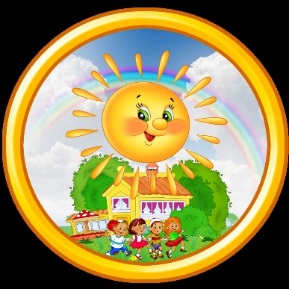 НАШИ  ВЕСЕЛЫЕ, НЕОБЫЧНЫЕ  ДНИ  В ЛАГЕРЕ,»
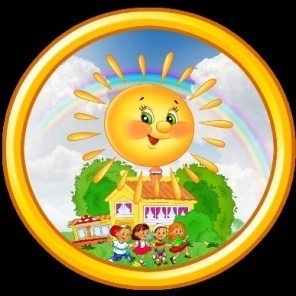 День знакомства. День Детства.
Всемирный день велосипеда.
Пушкинский день. День экологии.
Всемирный день океанов.
Здоровье-главное богатство.
Всемирный день друзей.
День России.
Всемирный день ветра.
День  семьи.
День медицинского работника 
День памяти о начале ВОВи др.
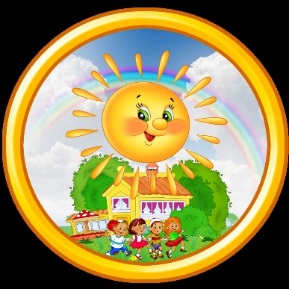 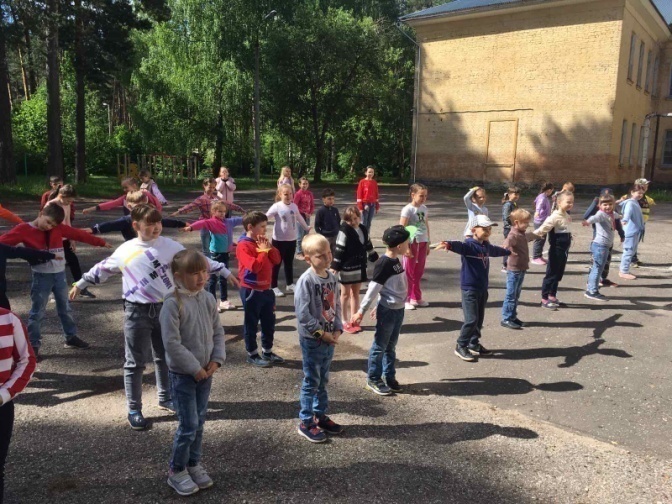 Наша жизнь в фотографиях!
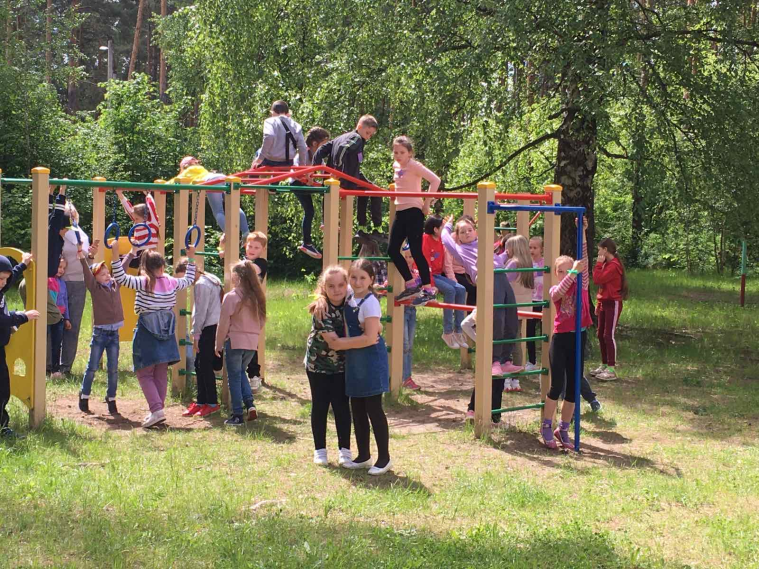 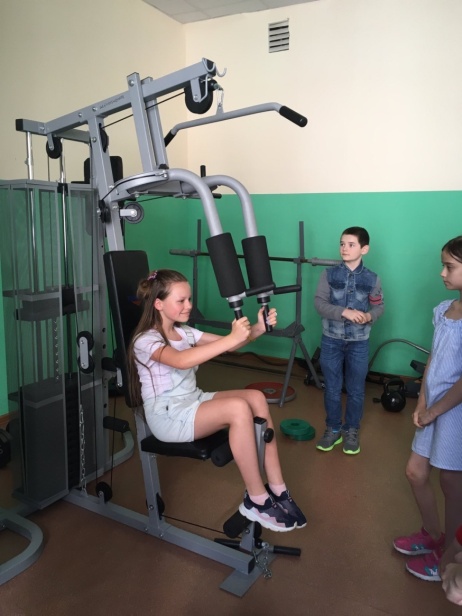 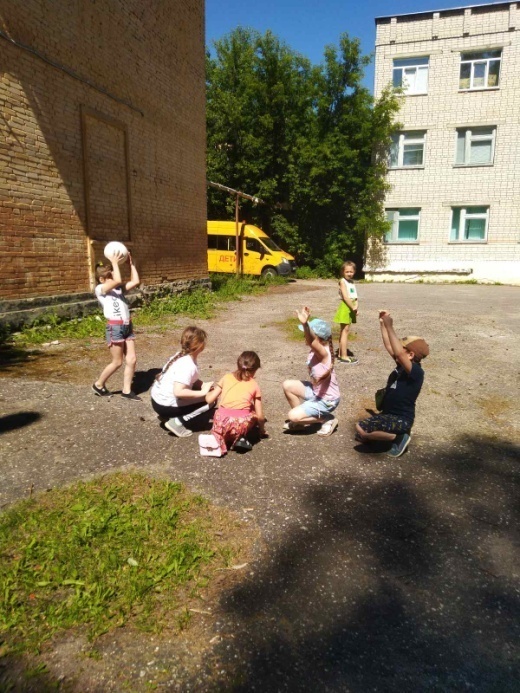 Эй, ребята, все вниманье!
Есть веселое заданье:
Будем прыгать и скакать,
И друг друга развлекать!
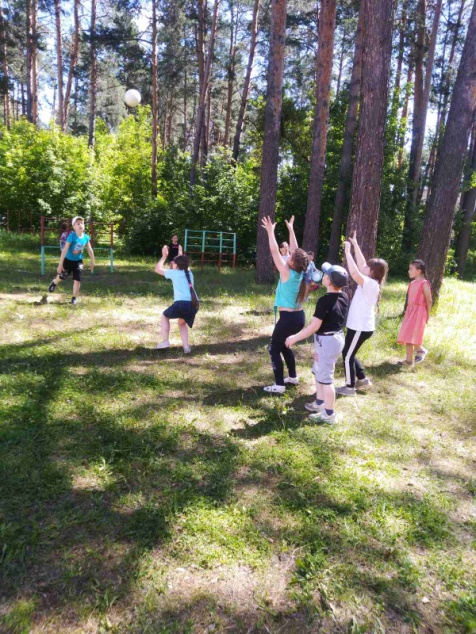 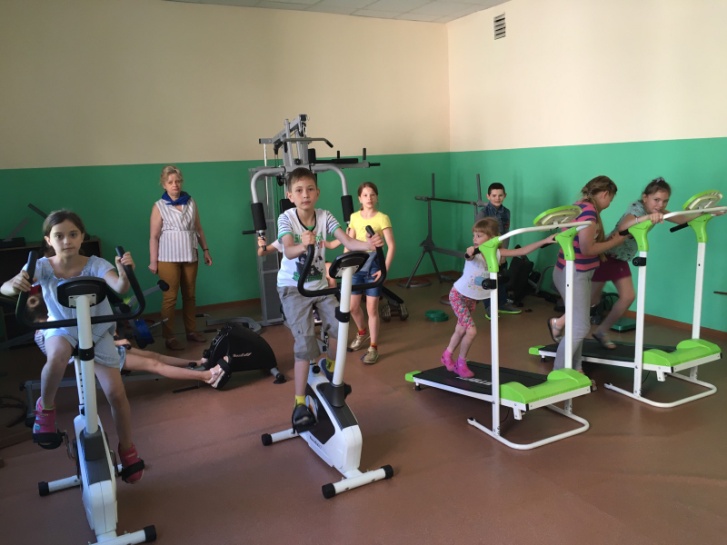 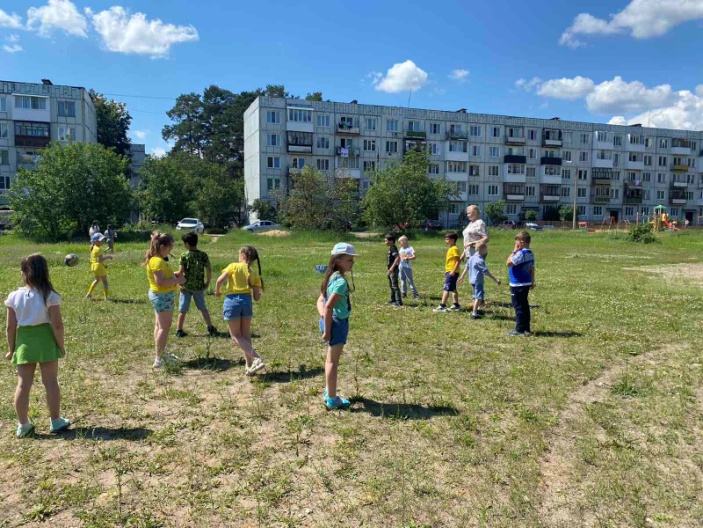 Трудовая деятельность  по благоустройству территории школы
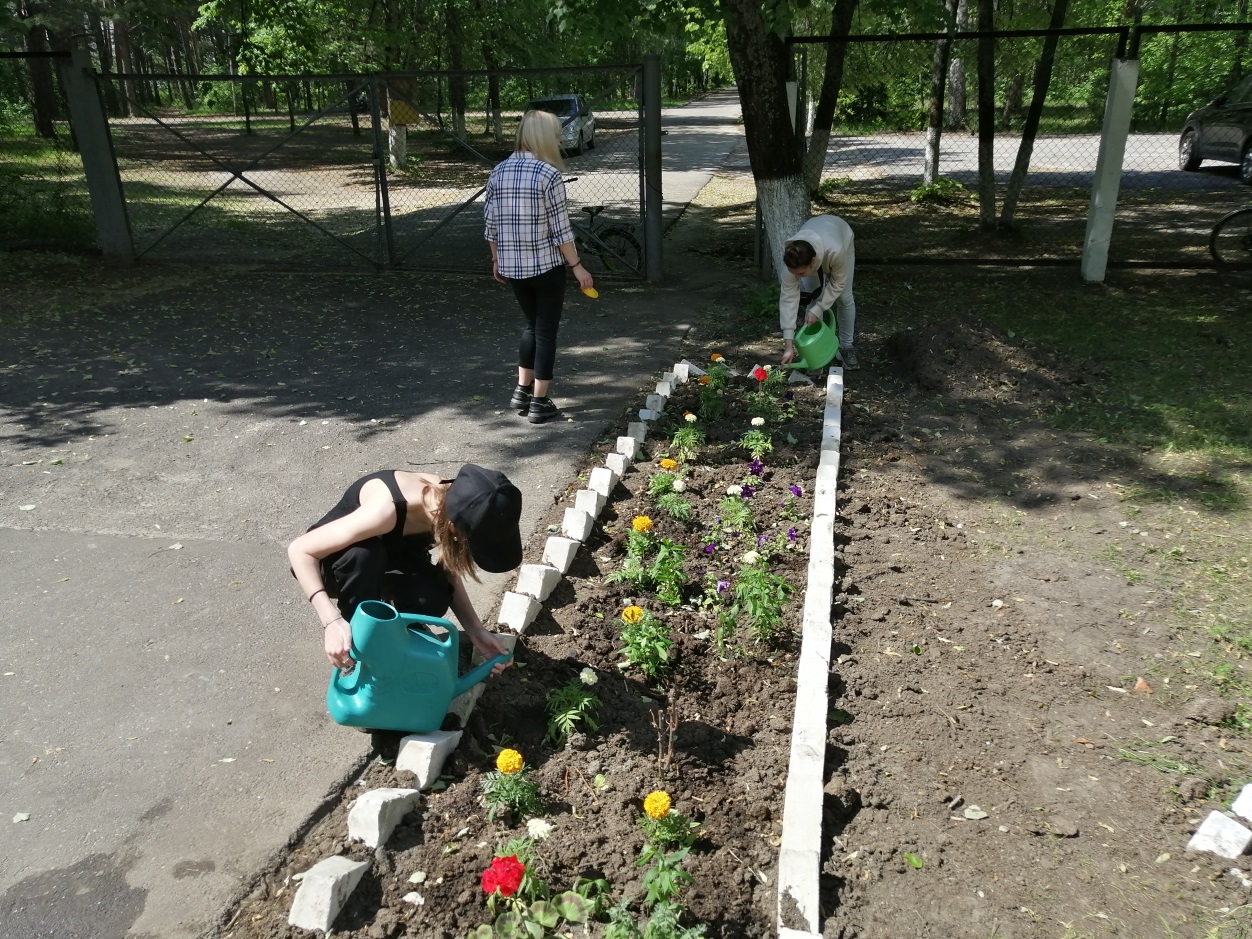 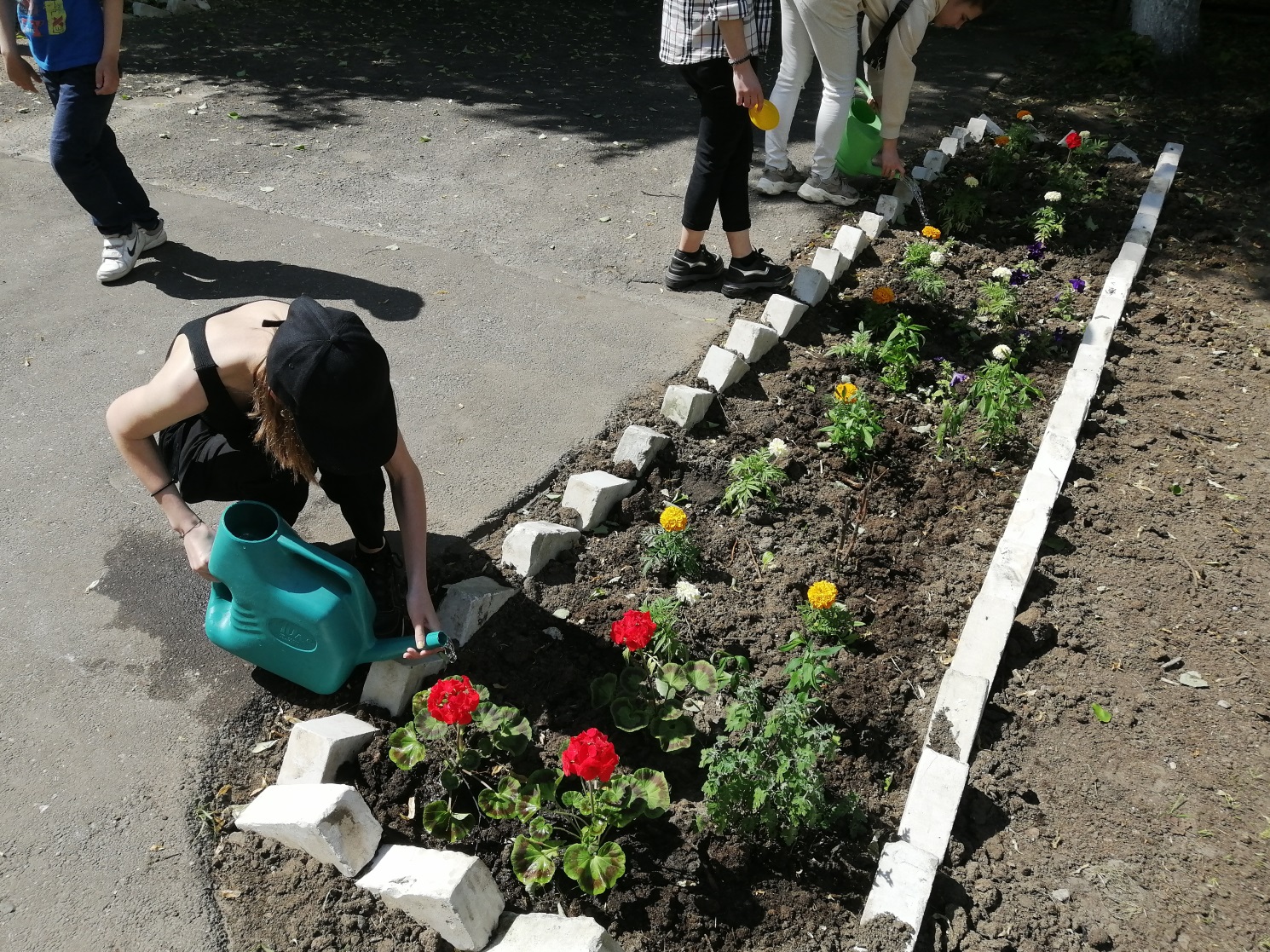 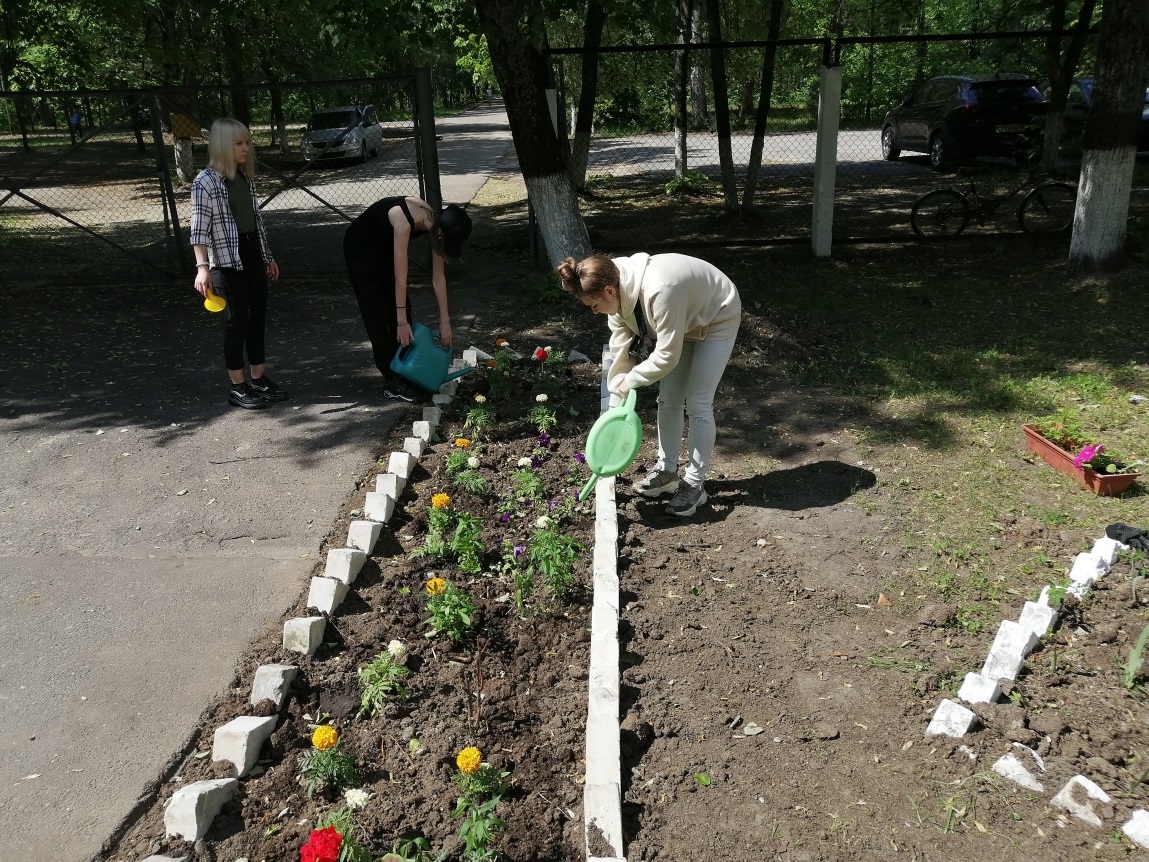 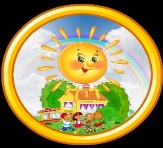 Наша жизнь в фотографиях!
ФОК «Триумф» г.Володарск
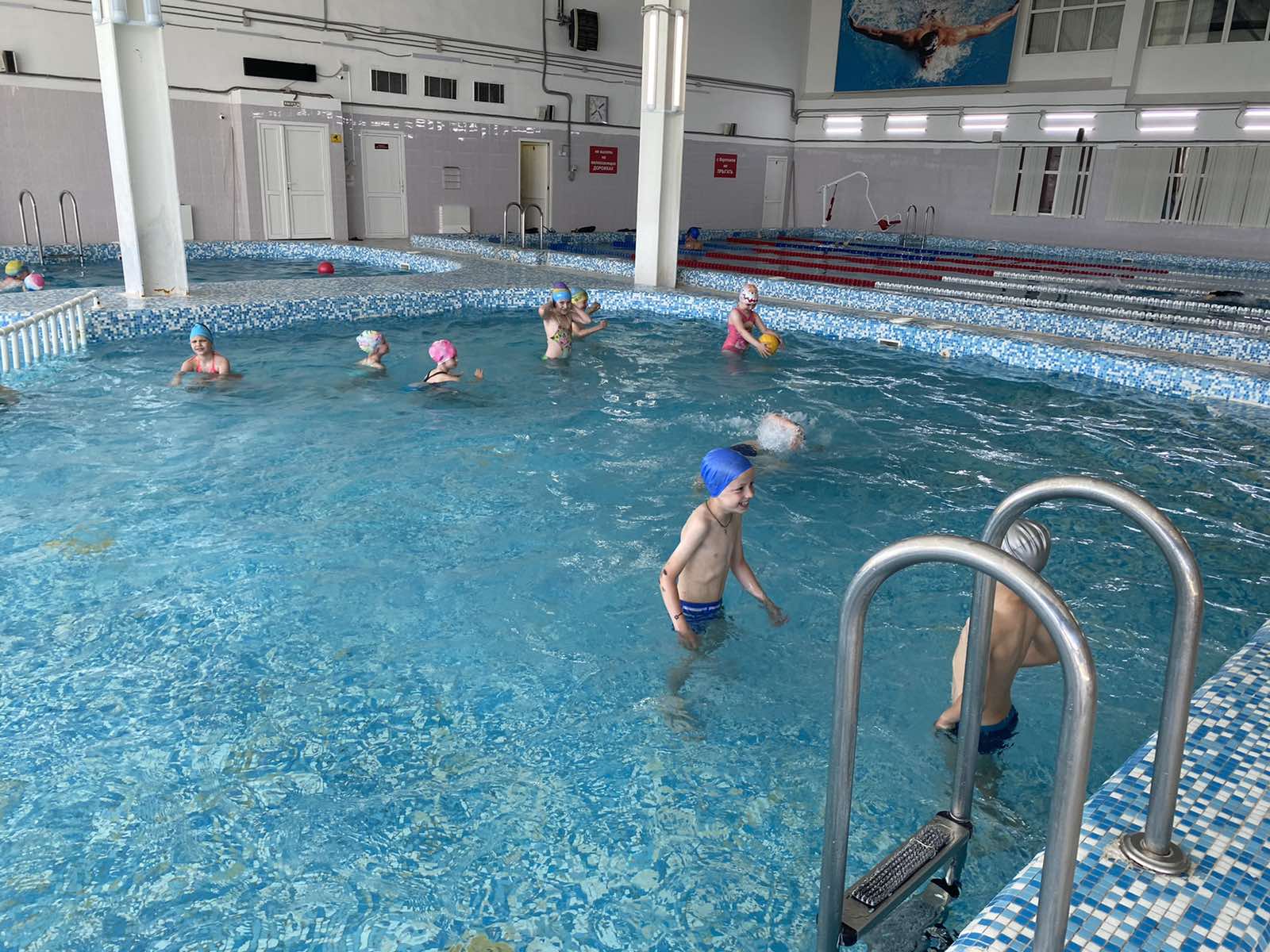 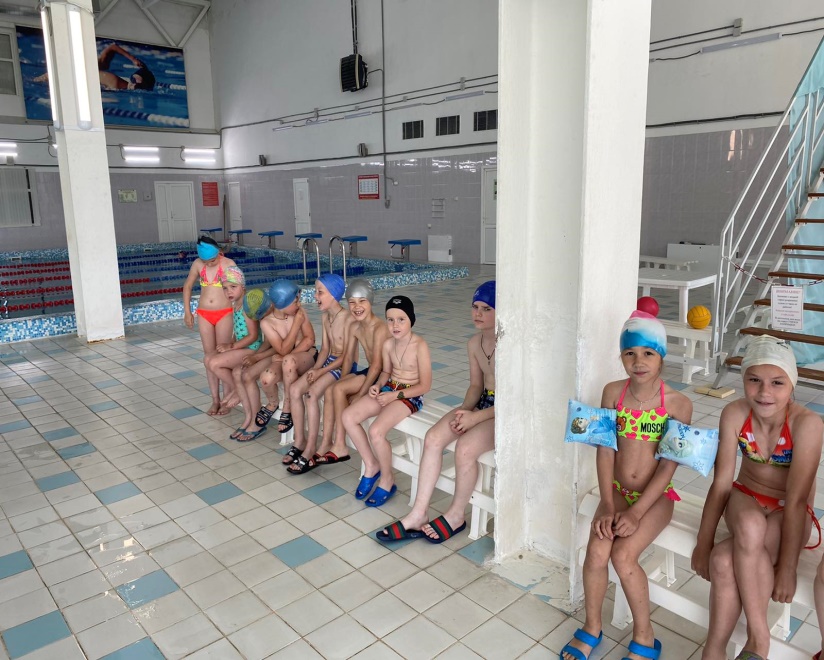 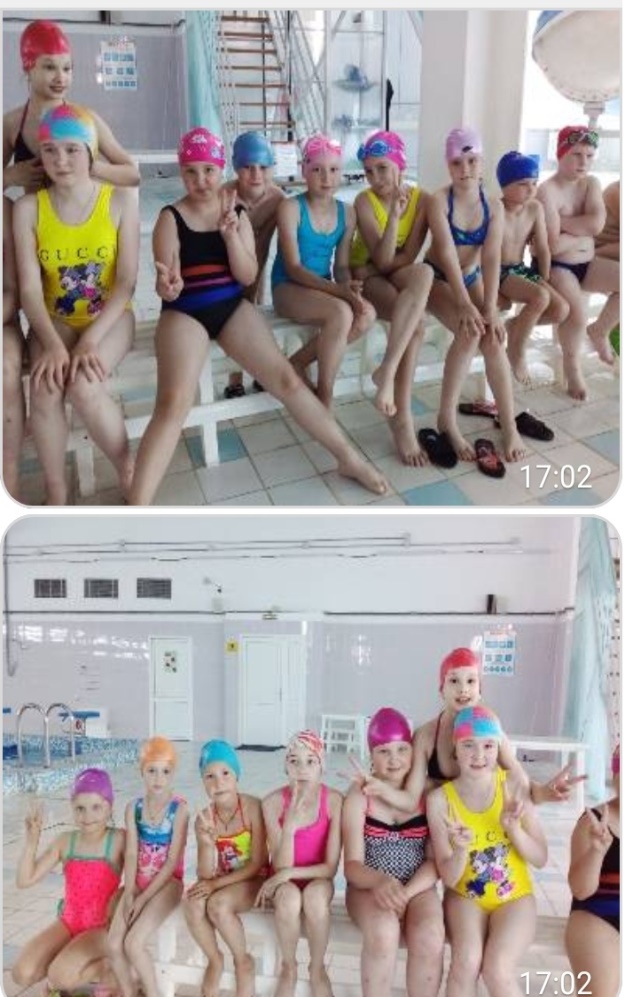 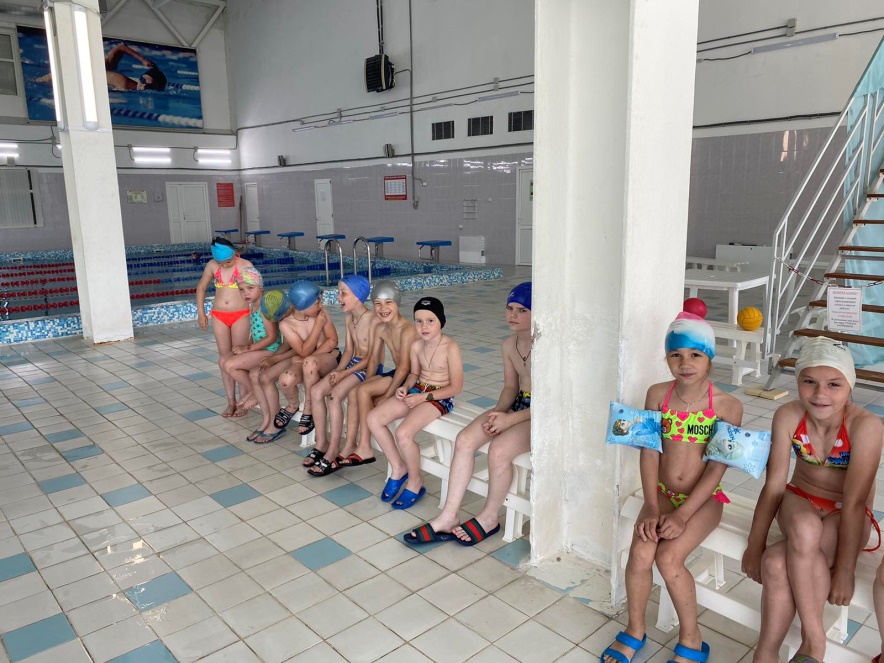 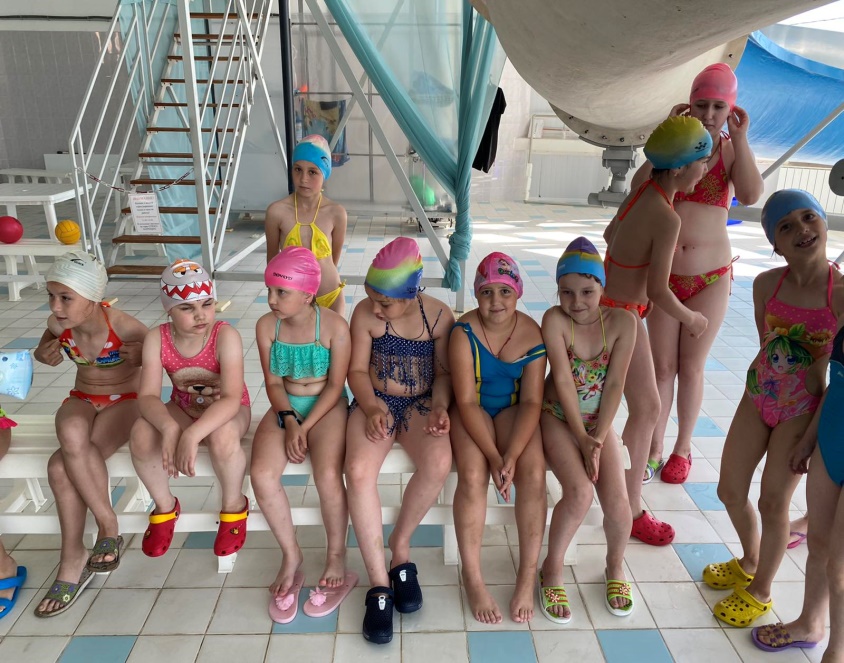 За что люблю я конный спорт,Вы спросите меня?Влюбились люди с давних порВ строптивого коня.И глядя ввысь, на небосклон,Стал человек мечтатьО том, что дикий конь и онСмогли б друзьями стать…В жилище древний человекПривел к себе коней.И с той поры который векНет преданней друзей.
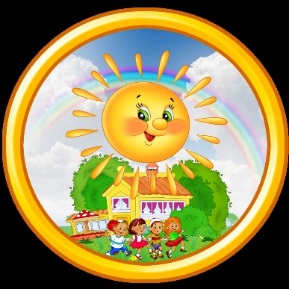 Наша жизнь в фотографиях!
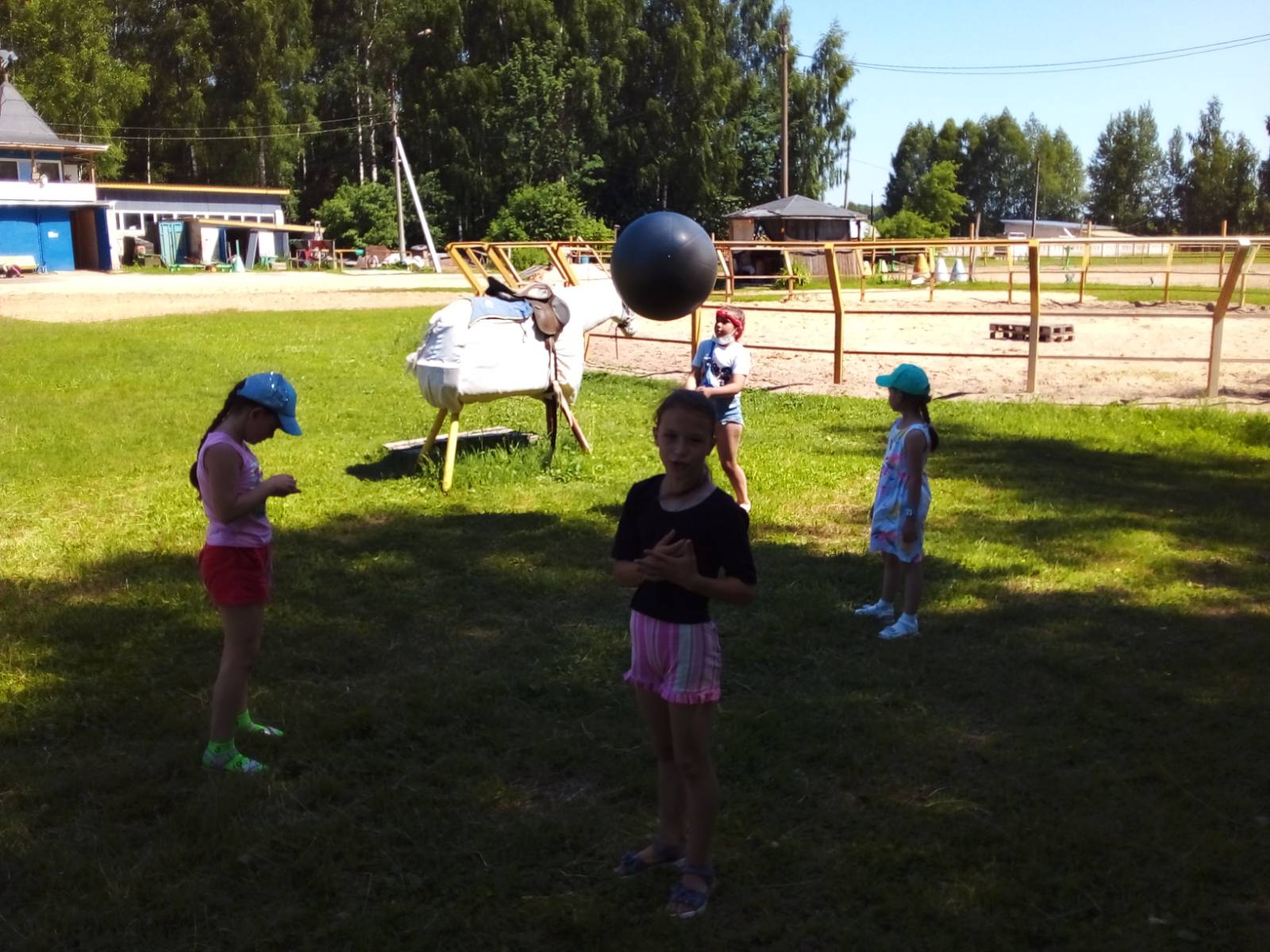 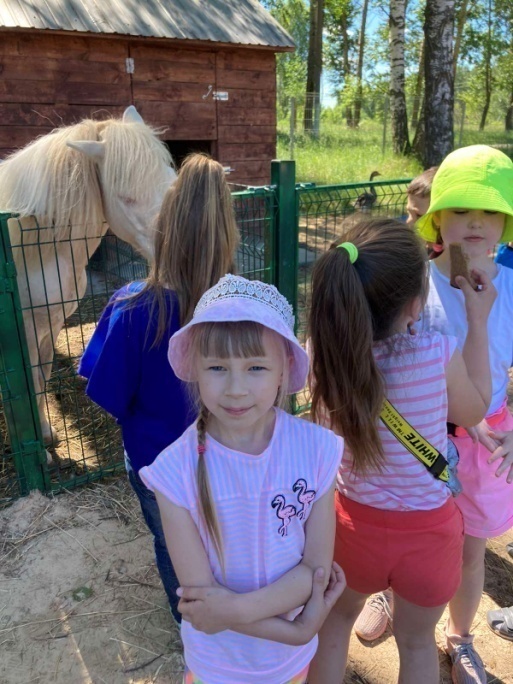 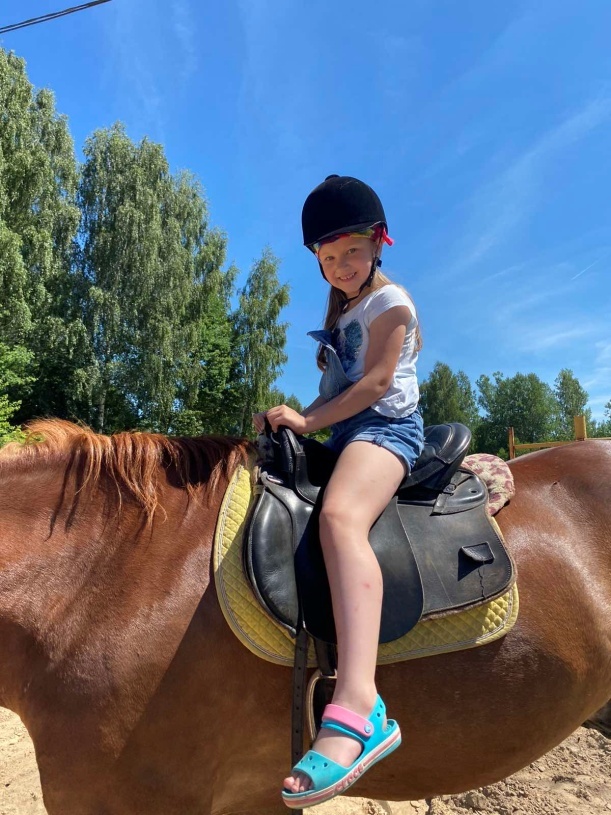 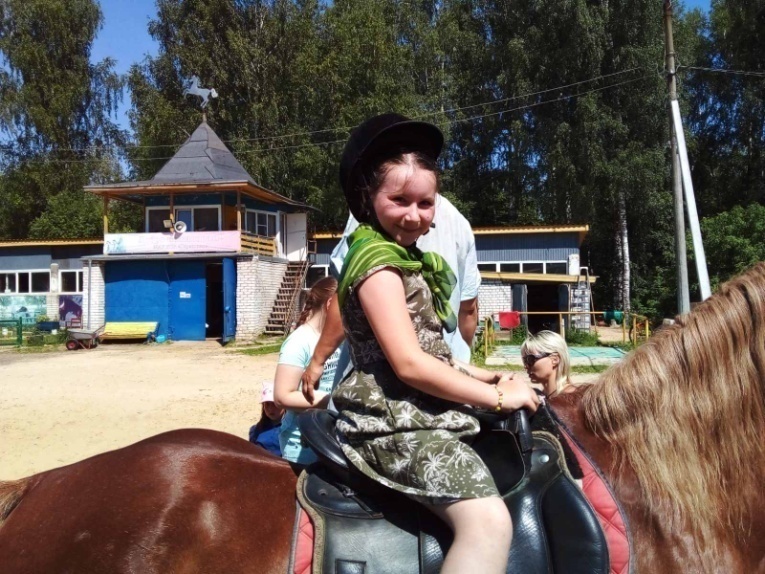 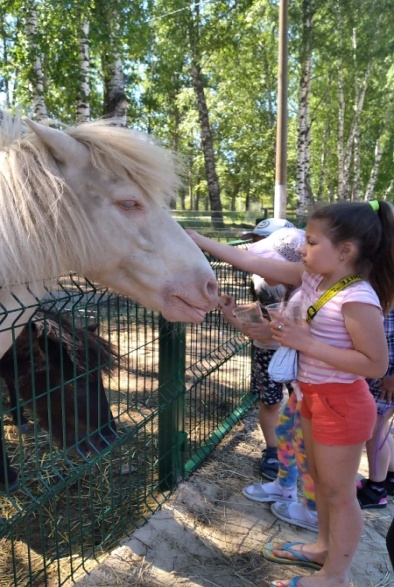 Конно-спортивный клуб «Гармония» п. Ильиногорск
Творческая  мастерская к Дню  России
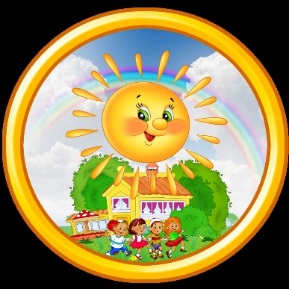 Наша жизнь в фотографиях!
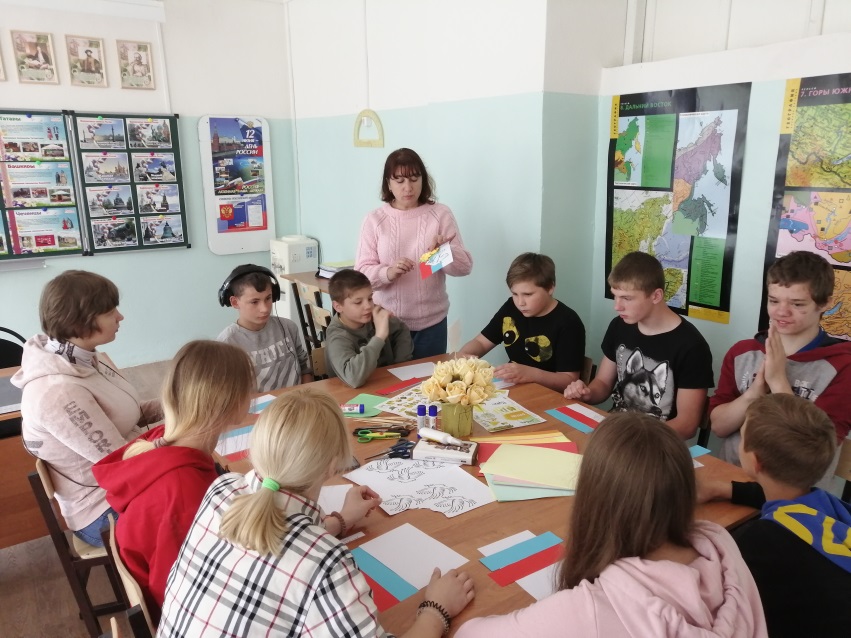 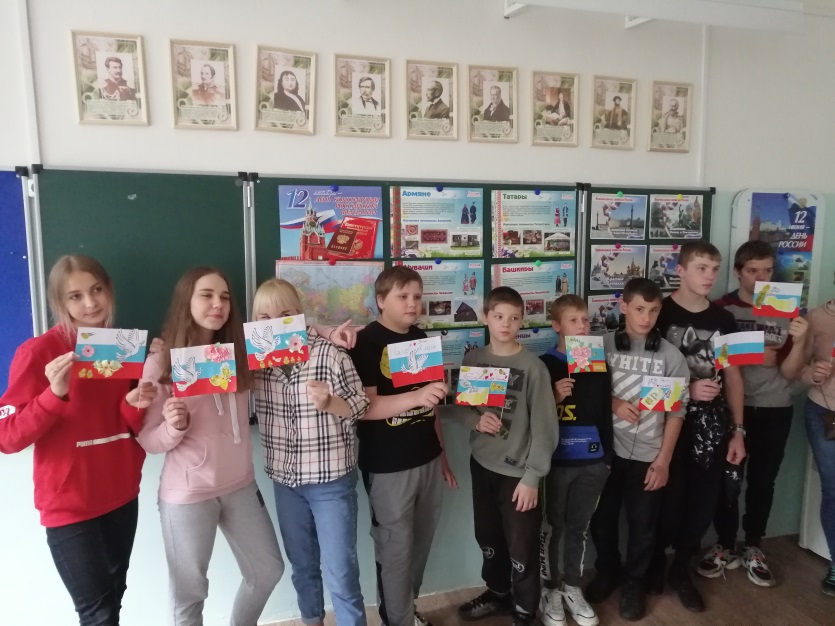 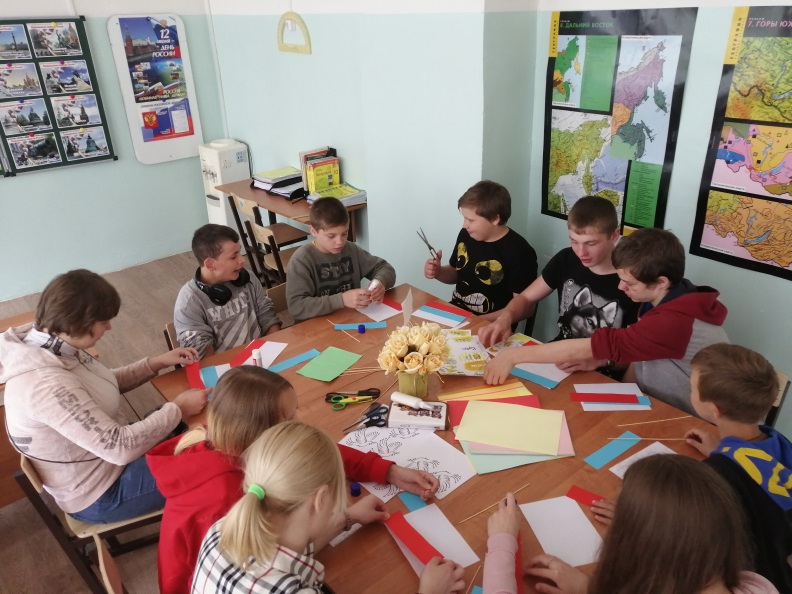 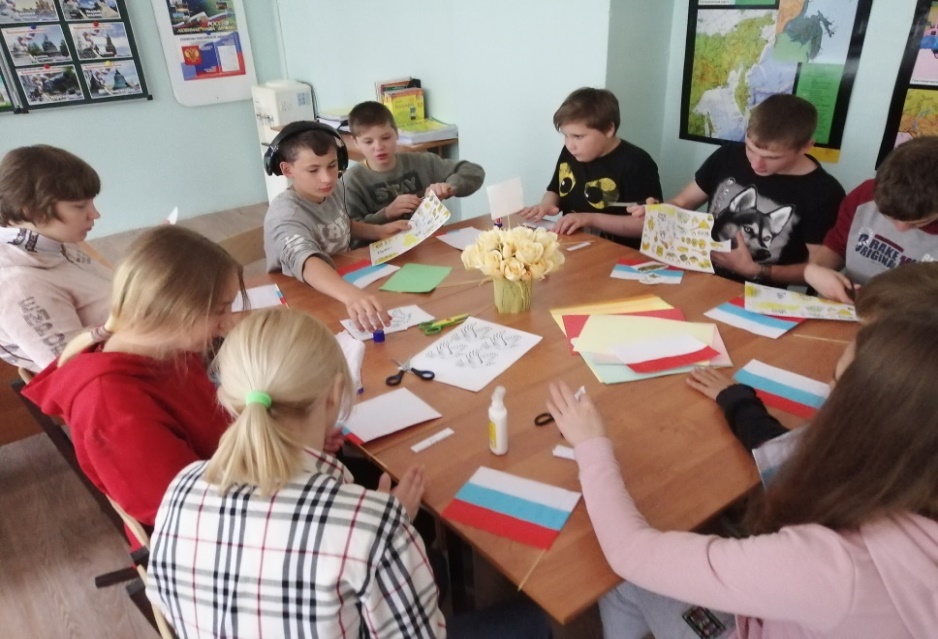 Поисково-исследовательская деятельность
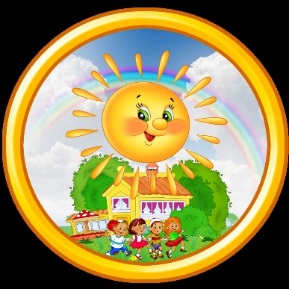 Наша жизнь в фотографиях!
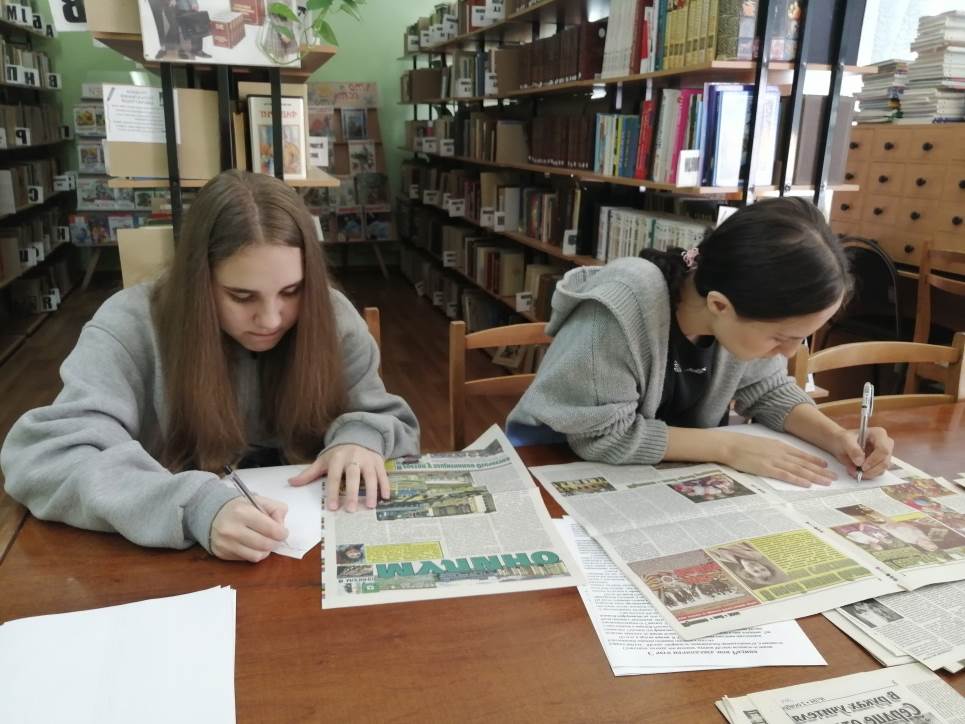 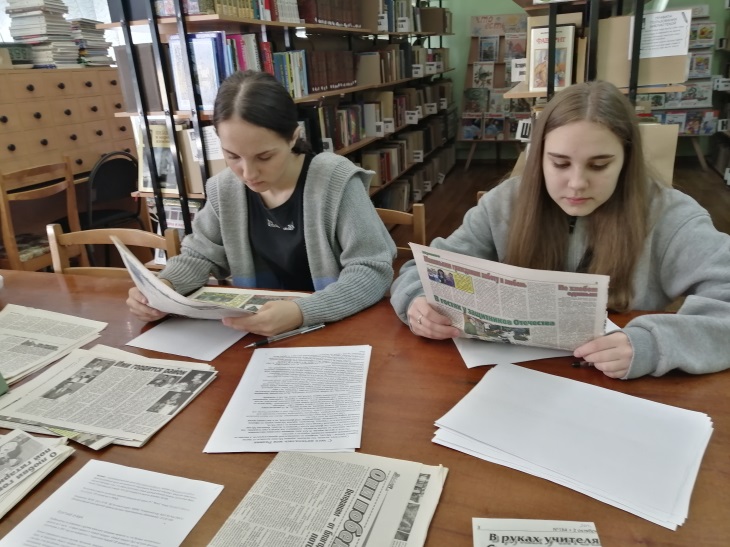 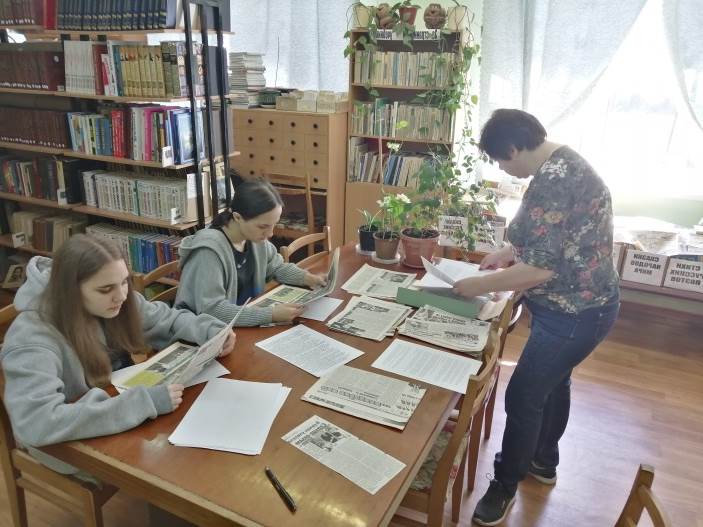 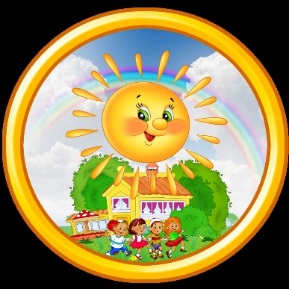 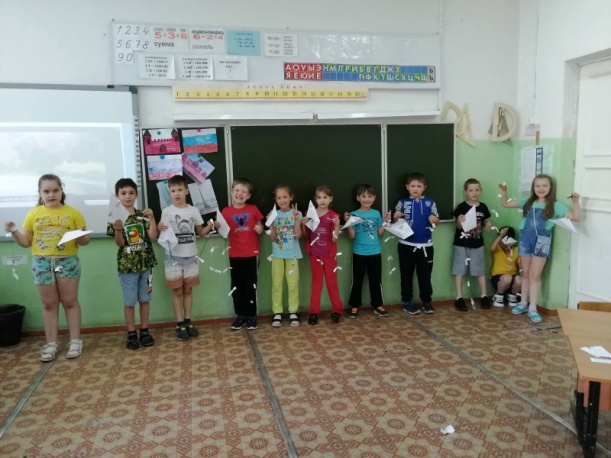 Наша жизнь в фотографиях!
Всемирный день ветра. Запуск бумажного змея.
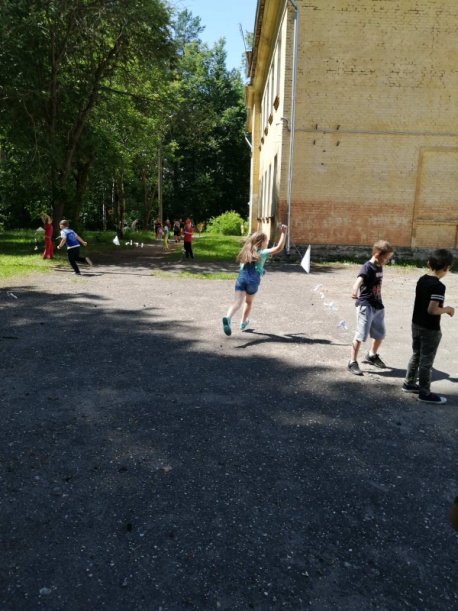 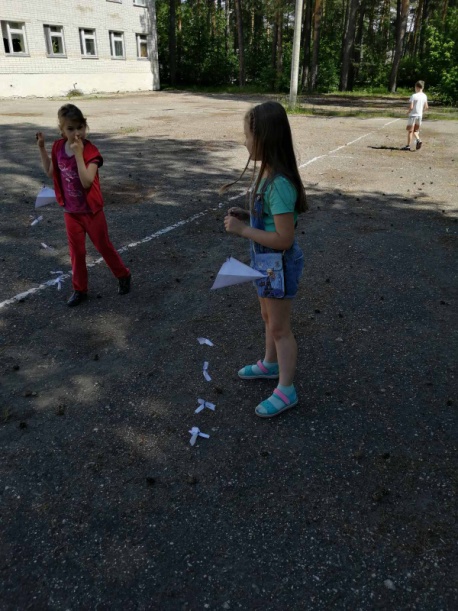 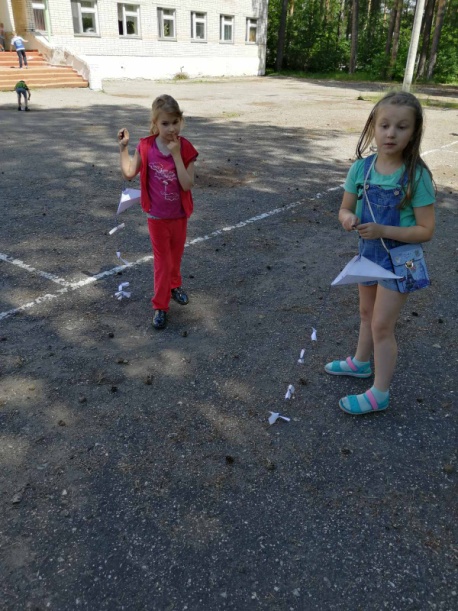 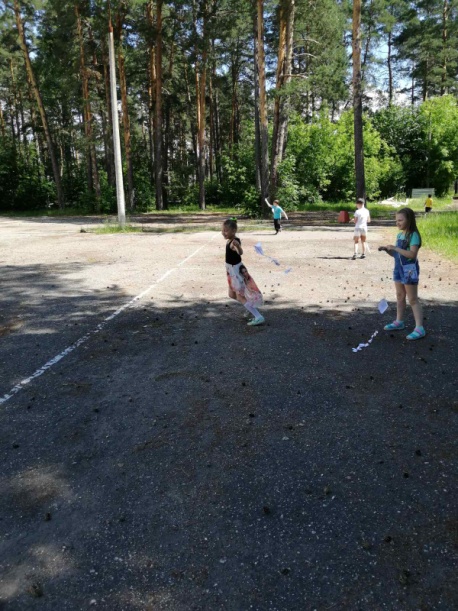 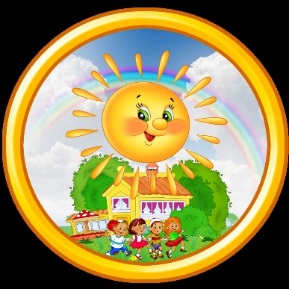 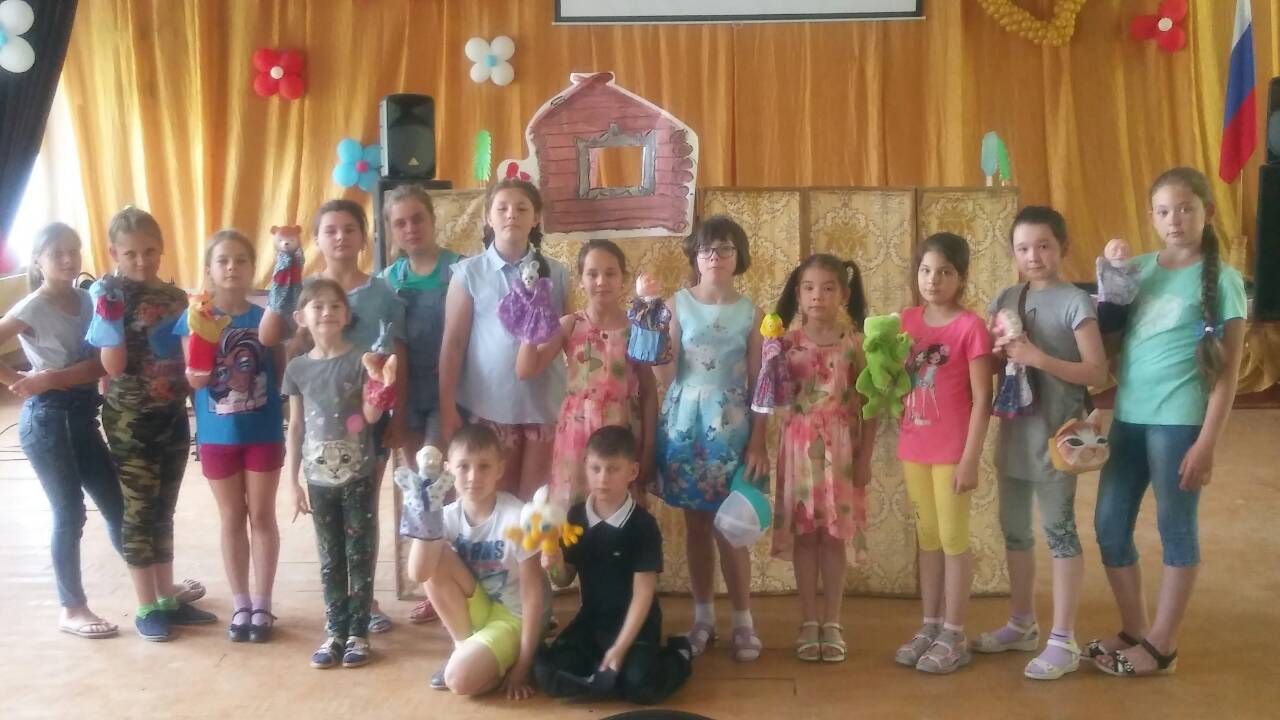 Наша жизнь в фотографиях!
ЗА КУЛИСАМИ  ТЕАТРА
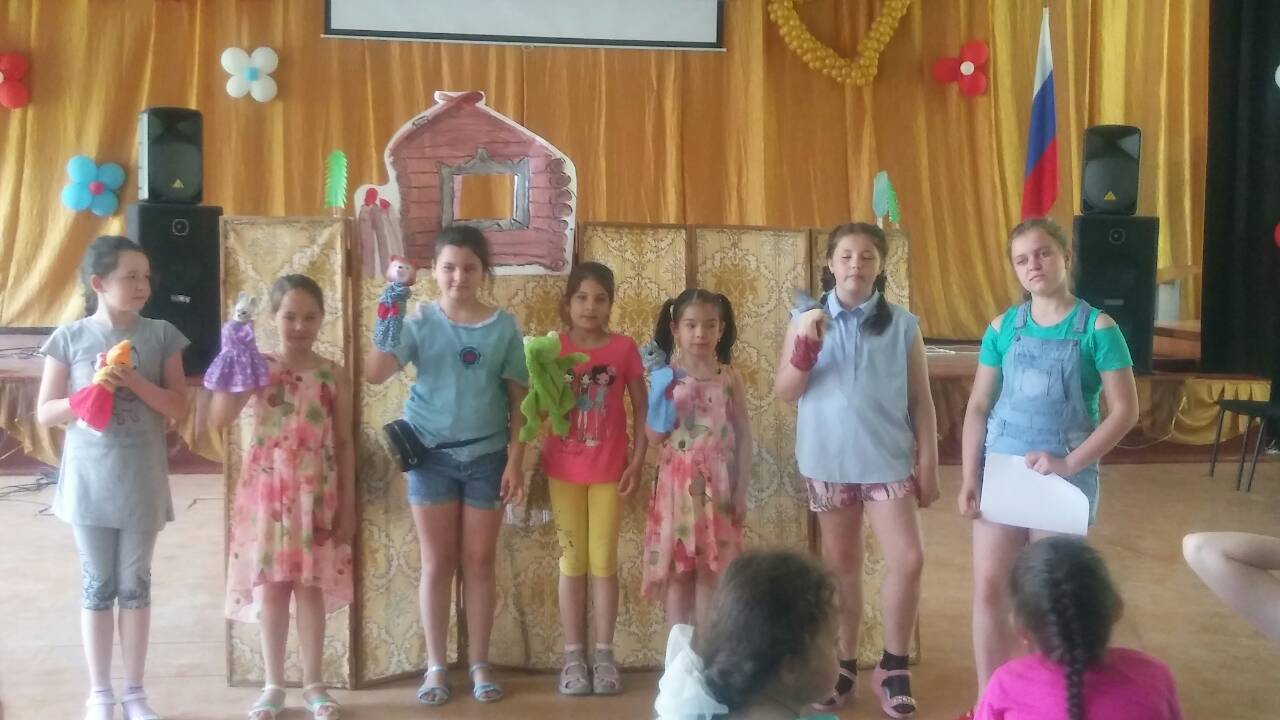 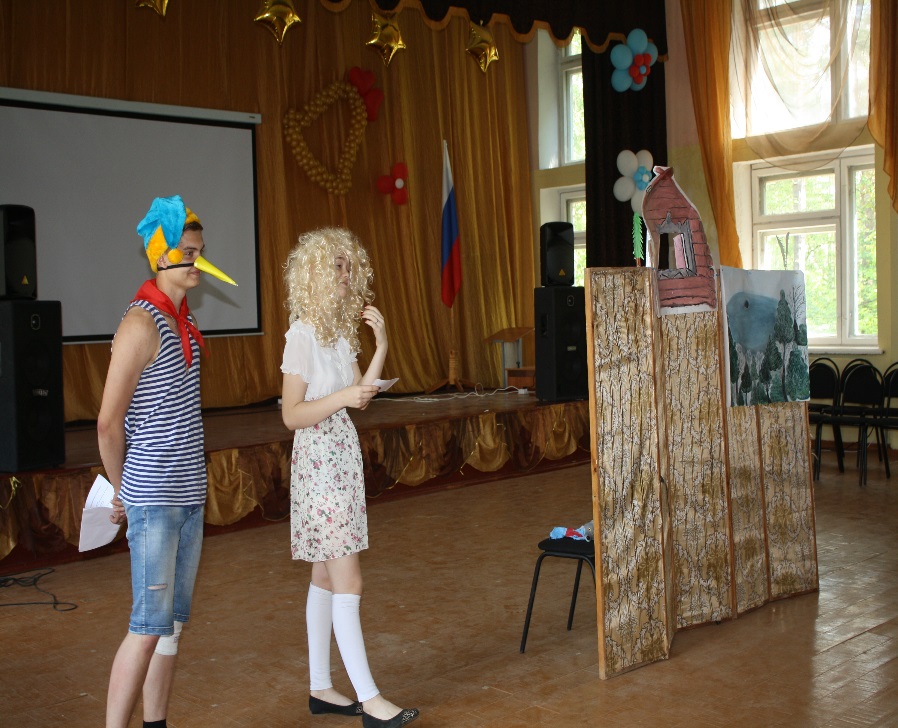 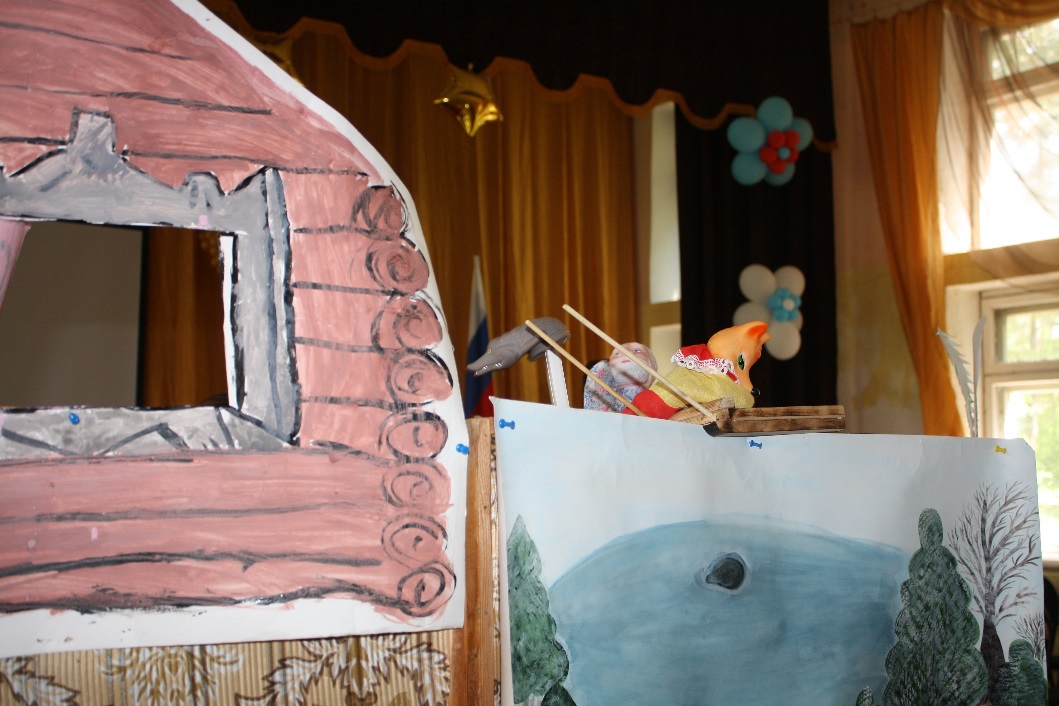 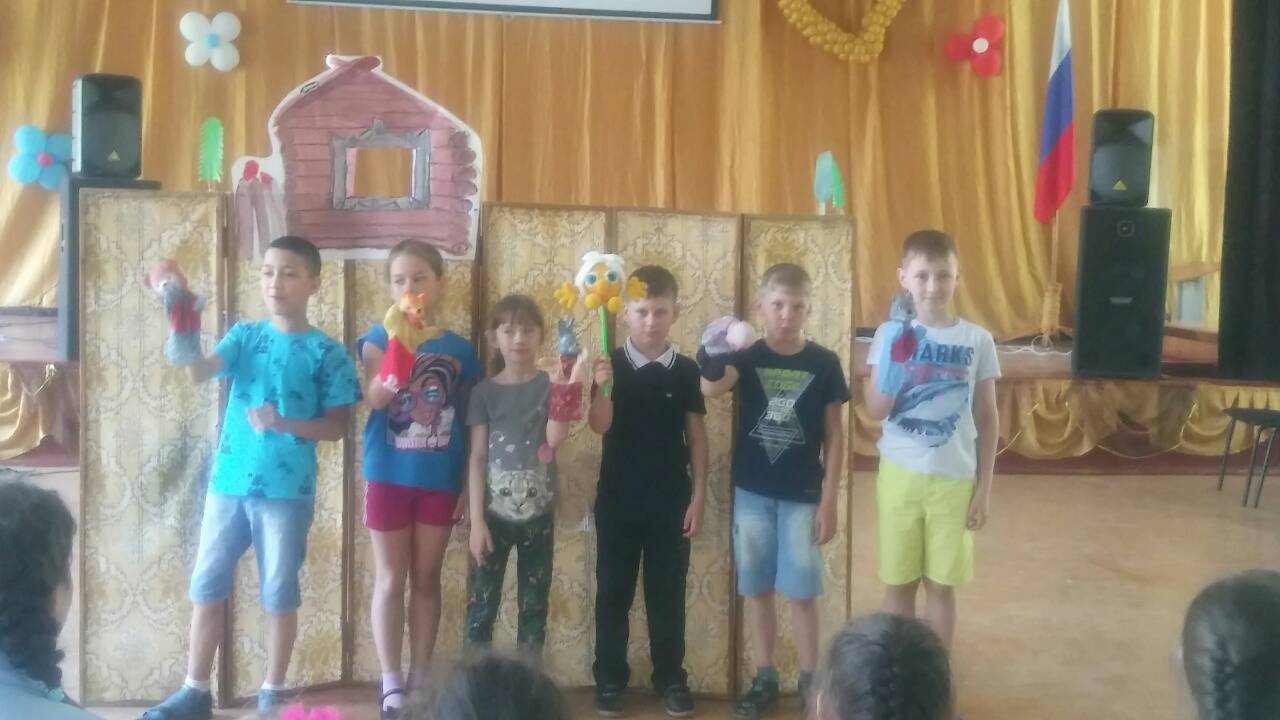 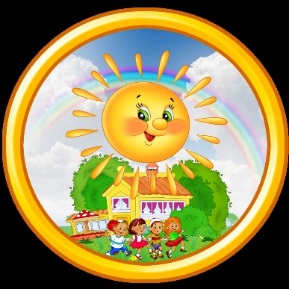 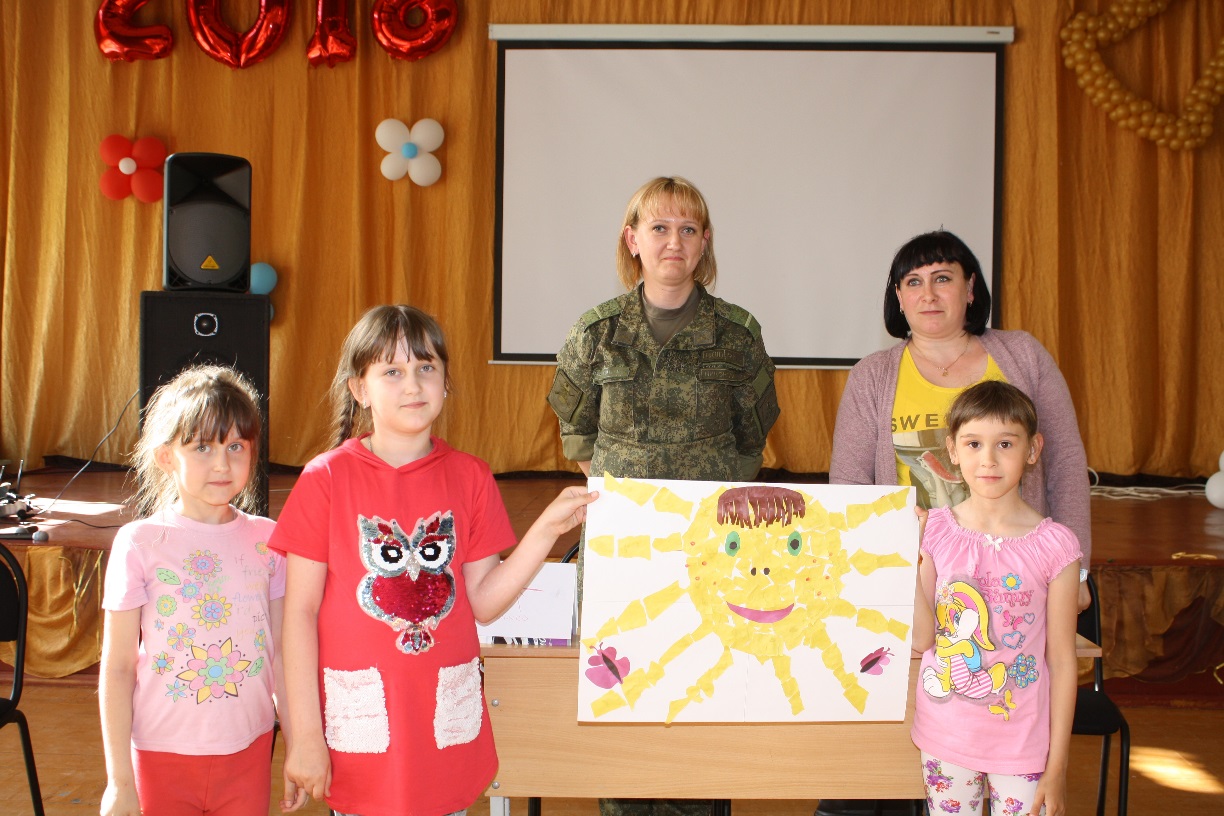 Наша жизнь в фотографиях!
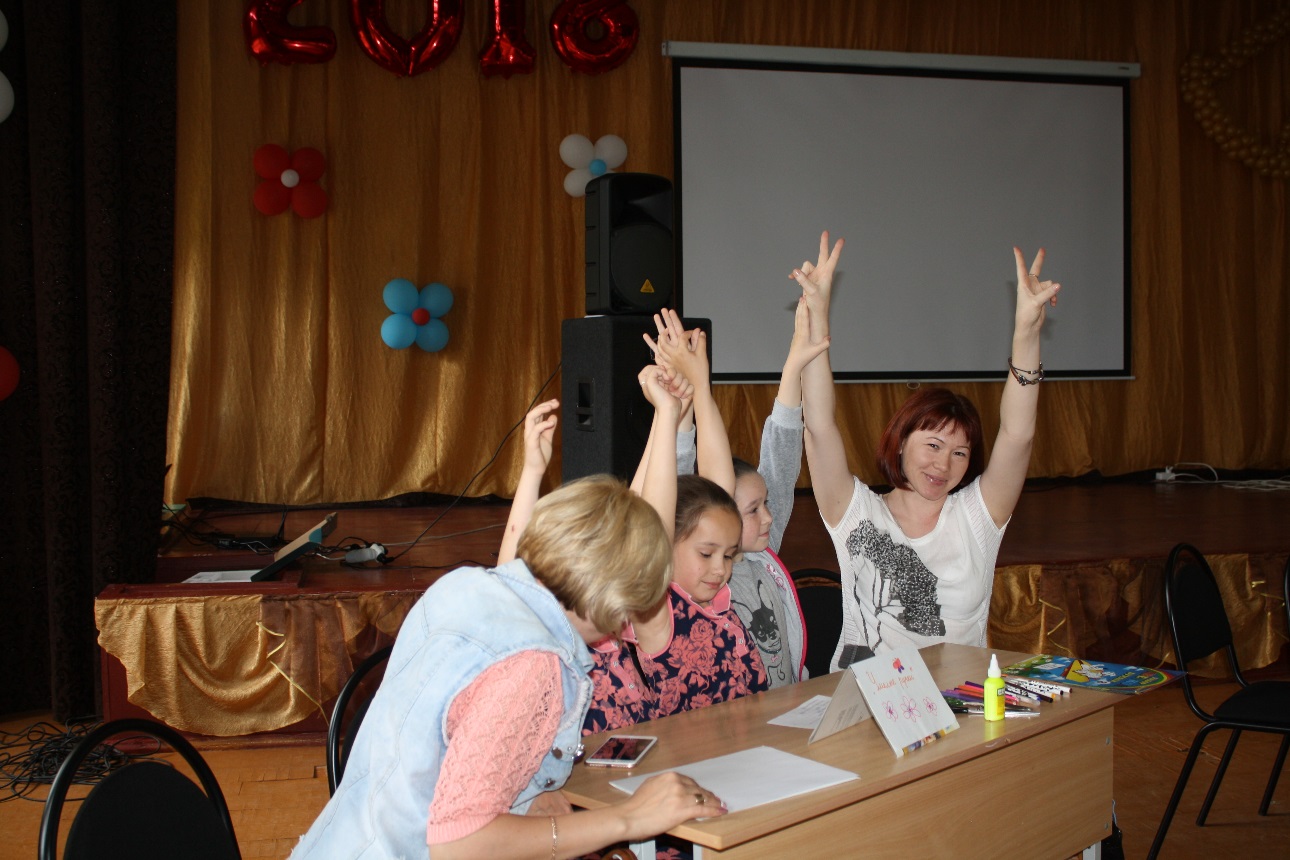 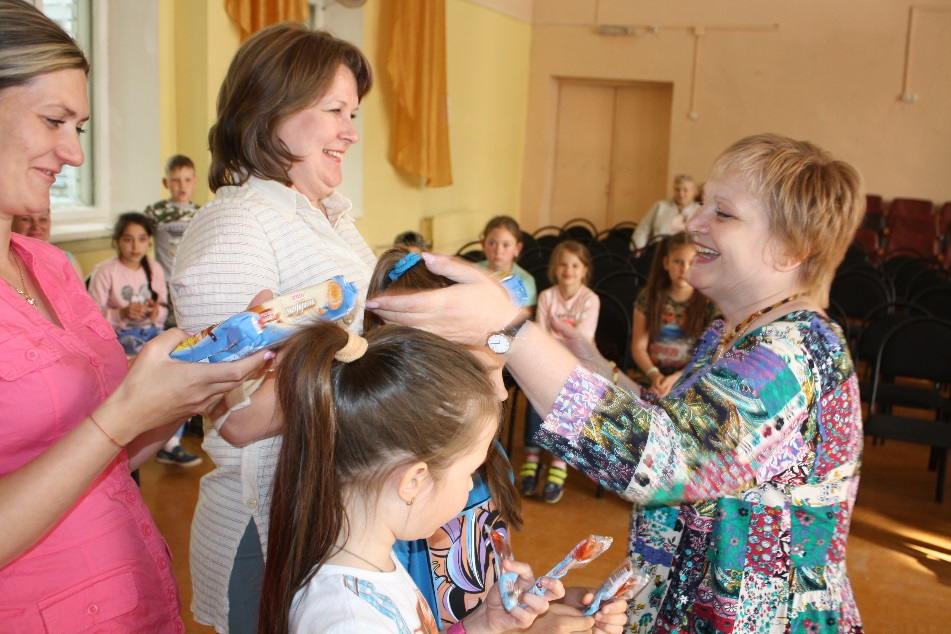 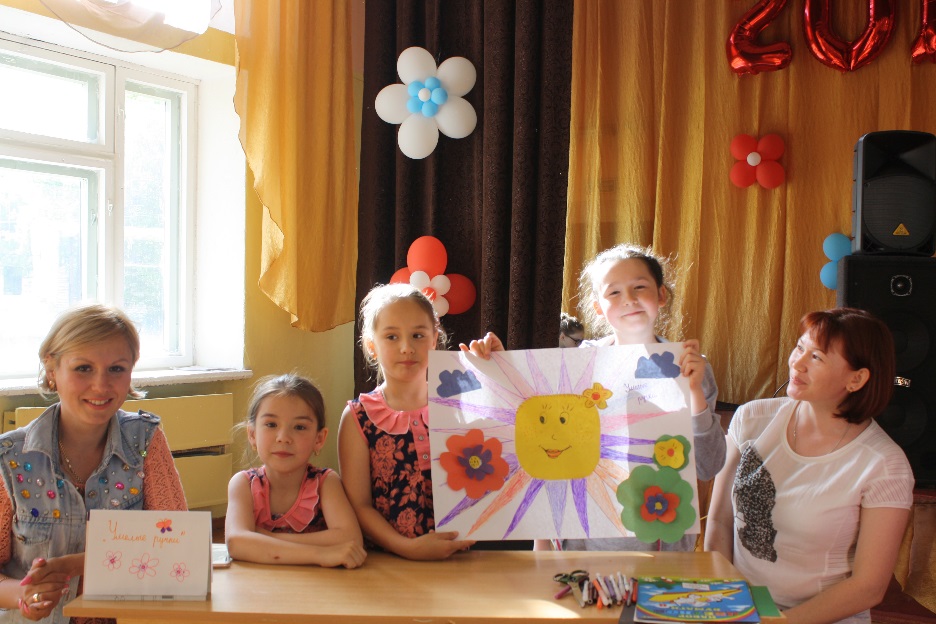 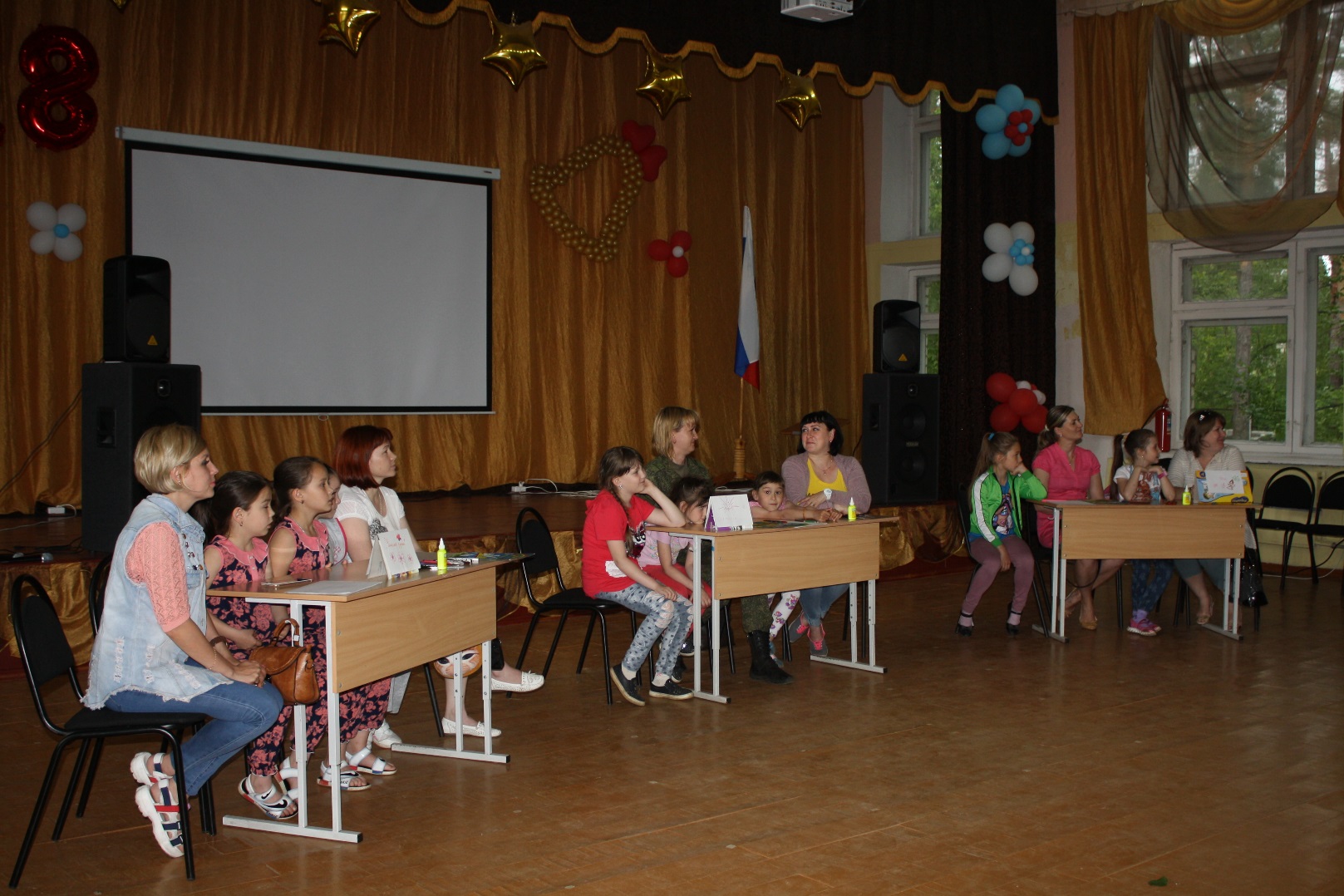 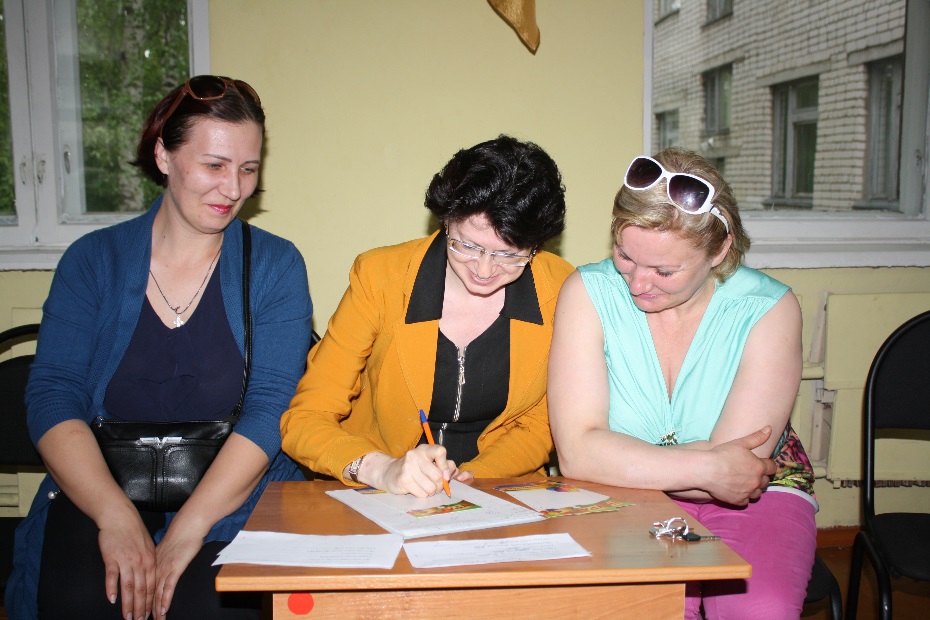 День  семьи
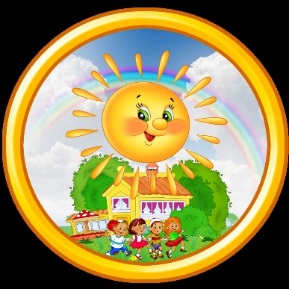 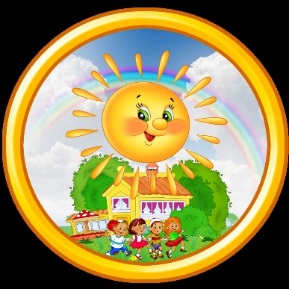 Результат:
Оздоровление детей ( прибавка в весе, росте);
Заинтересованность педагогов и детей
 в реализации программ лагерей, благоприятный психологический климат;
Удовлетворённость детей и взрослых предложенными формами работы;
Творческое сотрудничество взрослых и детей;
Профилактика правонарушений, преступлений